Thema: een eensgezinde gemeente
Handelingen 2:43-47
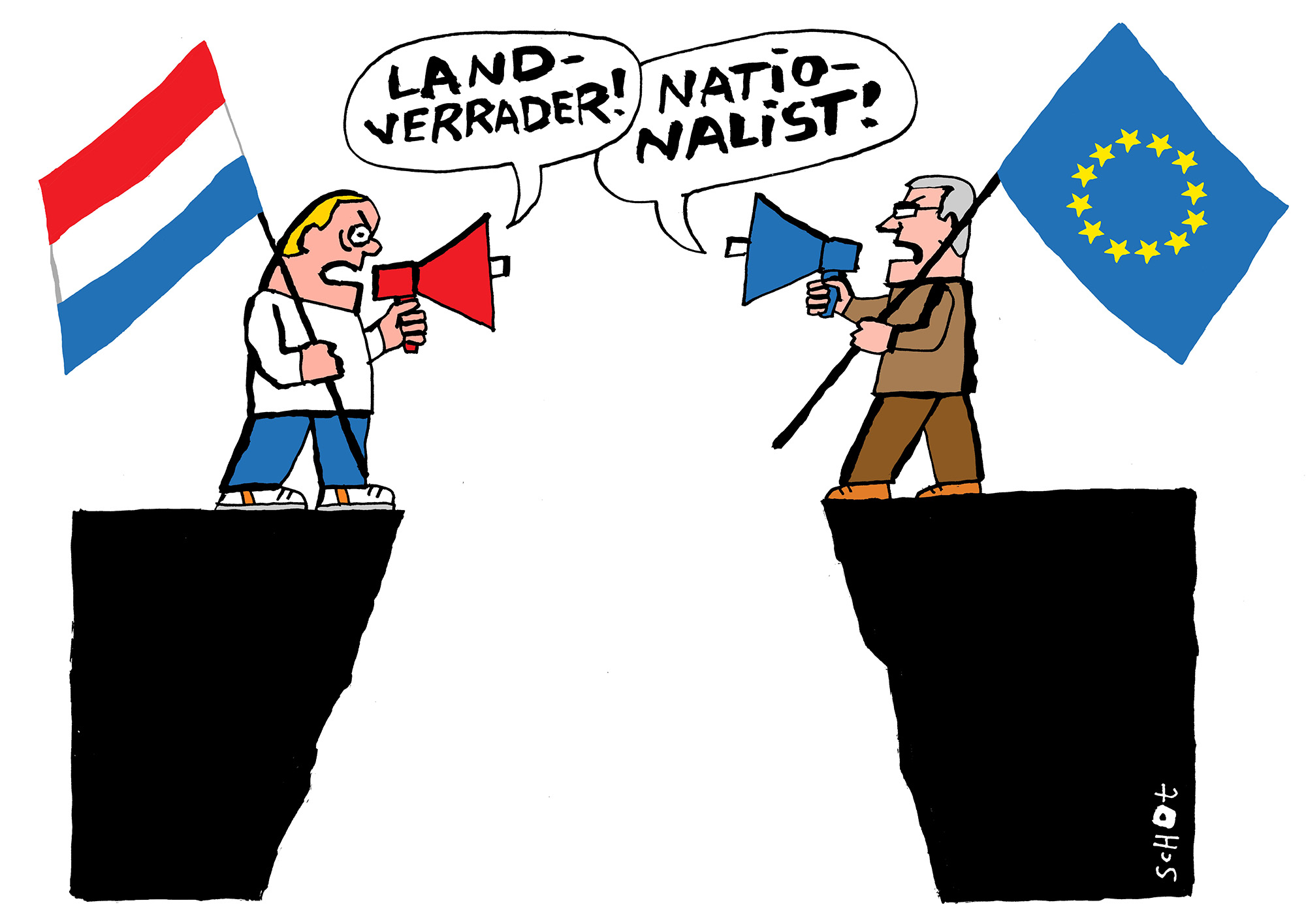 polarisering
[Speaker Notes: Beeld in Beeld]
Romeinen 12:6  Wees eensgezind; wees niet 
hoogmoedig, maar zet uzelf aan tot nederigheid.
Ga niet af op uw eigen inzicht.

1 Korintiërs 1:10  Broeders en zusters, in de naam van onze Heer Jezus Christus roep ik u op om allen eensgezind te zijn: om scheuringen te vermijden en in uw denken en uw overtuiging volkomen één te zijn.

1 Petrus 3:8  Tot slot, wees allen eensgezind, leef met elkaar mee, heb elkaar lief als broeders en zusters, wees barmhartig en bereid de minste te zijn.
[Speaker Notes: Beeld in Beeld]
Romeinen 12:6  Wees eensgezind; wees niet 
hoogmoedig, maar zet uzelf aan tot nederigheid.
Ga niet af op uw eigen inzicht.

1 Korintiërs 1:10  Broeders en zusters, in de naam van onze Heer Jezus Christus roep ik u op om allen eensgezind te zijn: om scheuringen te vermijden en in uw denken en uw overtuiging volkomen één te zijn.

1 Petrus 3:8  Tot slot, wees allen eensgezind, leef met elkaar mee, heb elkaar lief als broeders en zusters, wees barmhartig en bereid de minste te zijn.
[Speaker Notes: Beeld in Beeld]
44Allen die tot geloof gekomen waren, bleven 
bijeen en hadden alles gemeenschappelijk. 45Ze verkochten hun eigendommen en bezittingen en verdeelden de opbrengst onder degenen die iets nodig hadden. 46Elke dag kwamen ze trouw en eensgezind samen in de tempel, braken het brood bij elkaar thuis en gebruikten hun maaltijden in een geest van eenvoud en vol vreugde. 47Ze loofden God en stonden in de gunst bij het hele volk. De Heer breidde hun aantal dagelijks uit; steeds meer mensen werden gered.
[Speaker Notes: Beeld in Beeld]